Abortion
Edmund Burke
“An event has happened, upon which it is difficult to speak, and impossible to be silent”
Many of the most disgusting sins in U.S. concern children – 
1. Millions slaughtered before birth
2. Thousands who live are abused, enslaved
3. Multitudes deceived by agenda-driven teachers, indoctrinated to believe errors about God, morals, politics…
Abortion
The deliberate termination of a human preg-nancy after, accompanied by, resulting in, or closely followed by the death of the embryo or fetus.
I. What Is In The News?
Abortion, Infanticide
1. NY law  /  VA law  /  VT law
2. Feminist propaganda
3. Faith leaders bless abortion clinic
4. Senator Tim Kaine, et al.
I. What Is In The News?
II. What Is In The Womb?
A comparison
Gn.2:7, creation of life (Adam).
Gn.4:1, procreation [conception] of life (Cain)
Conceived “Cain” – not merely a “fetus”
Bore “Cain” – identical to what was conceived
Bible has no unique word for unborn child
Ex.21:22-23, a fight…children come out
Called “children” before they come out
Come out – here because of violence
Gn.25:25, Esau
Jer.20:18, Jeremiah
No harm (injury): either mother or child
Harm (injury): 22-23, life for life
Unborn baby is viewed as just asmuch a human being as its mother
“ Then from Tirzah, Menahem attacked Tiphsah, all who were there, and its territory. Because they did not surrender, therefore he attacked it.  All the women there who were with child he ripped open – 2 K.15:16
Amos
“Thus says the LORD:  ‘For three transgres-sions of the people of Ammon, and for four, I will not turn away its punishment,   Because they ripped open the women with child in Gilead, That they might enlarge their territory’”  – Am.1:13
Bible has no unique word for unborn child
“Thus says Hezekiah, This day is a day of distress, and rebuke, and blasphemy; for the children have come to birth, but there is no strength to bring them forth” – 2 K.19:3
Bible has no unique word for unborn child
Job 3:3, 11, 16
3: born…male child…conceived…
11: ‘I’…die…at birth…perish…from womb
16: infants who never saw light (pre-birth)
Bible has no unique word for unborn child
Lk.1:36…
Conceived a son
Lk.1:41…
Baby leaped in womb
Baby: an unborn child, embryo, fetus; a newborn child, an infant, a babe – Th., 105.
Bible has no unique word for unborn child
Lk.2:12, find a “baby” …
Lk.18:15, infants…
Ac.7:19, babies…
2 Tim.3:15, childhood…
The difference between the unborn and the new born is …time, not worth
I. What Is In The News?
II. What Is In The Womb?
III. What Is A ChildIn The Womb Worth?
Psalm 139: Scripture’s ultrasound
1-6: from God’s knowledge to us
[Lk.16, future; Ps.139, past]
View: see what God has done
Emphasis:  LORD – His knowledge of us, His omniscience
7-12: His omnipresence.
Psalm 139
13-16: formation of baby in womb
He formed baby, 13: create, bring forth, give birth to a baby – an activity of God
Continuity of life from conception to birth; not a ‘blob of protoplasm.’  His property.
He knitted baby, 13: cause biological body to form and grow.  Figure: weave together
Fearfully, wonderfully made, 14: wonder of God’s makeup leads to praise.    Gn.2:7
Psalm 139
13-16: formation of baby in womb
Frame (bones) 15:  Gn.8:6;  Ex.25:10f.
Work of art in mom’s womb, done in secret 
All-seeing eye of God saw preborn child, 16: embryo.
God’s thoughts, 17 [v.2]
God has purpose for His little one, even in conception.
Purpose, aim.
Precious plan.
Psalm 139
Heart: 22 days; pumps baby’s own blood
40 pairs of muscles are developed: 4 weeks
Skeleton is complete; reflexes: 6 weeks
Experience pain from 6th week
Brain waves detectable in 6 weeks (43 days)
Palm/fingerprints form after 8 weeks; hearing
Squints, swallows, retracts tongue 9th-10th wk.
Arms / legs move; sucks thumb; inhales / exhales amniotic fluid
All organ systems present: sleeps, wakes, tastes after 12 wks.  /  20 weeks: mom’s voice
Eccl.11:5
What if Jeremiah’s motherhad aborted him…?
Who are we to play God??
“As you do not know what is the way of the wind, Or how the bones grow in the womb of her who is with child, So you do not know the works of God who makes everything.”
Jeremiah 1:5
“Before I formed you in the womb I knew you; Before you were born I sanctified you; I ordained you a prophet to the nations.”
Mt.7:12
“Therefore, whatever you want men to do to you, do also to them, for this is the Law and the Prophets.”
Hysterotomy (C section): baby left to die
Salt poisoning: about one hour
Dilation and curettage
Suction
Partial birth abortion
Romans 1:31
“Without natural affection” – Th. 
“Hard-hearted, unfeeling, without regard for others in a catalogue of vices” – BDAG. 
“Without normal human affection, without love for others” – L-N.
Abortion … Exposure … Infanticide
James 2:26
“For as the body without the spirit is dead, so faith without works is dead also.”
Body - spirit = death.
Both + spirit = life.
A new living creature at conception – spirit is present.
Edmund Burke
“The only thing necessary for the triumph of evil is for good men to do nothing.”
Isa.58:1: “Cry aloud, spare not; Lift up your voice like a trumpet; Tell My people their transgression, And the house of Jacob their sins.”
The Silent Scream, 1984
Produced by Bernard Nathanson, former abortionist.
Allowed people to see abortion from perspective of the victim.
He called abortion, ‘the most atrocious holocaust in the history of the United States.’
Prenatal spina bifida surgery, 1999
21 weeks old; baby survived
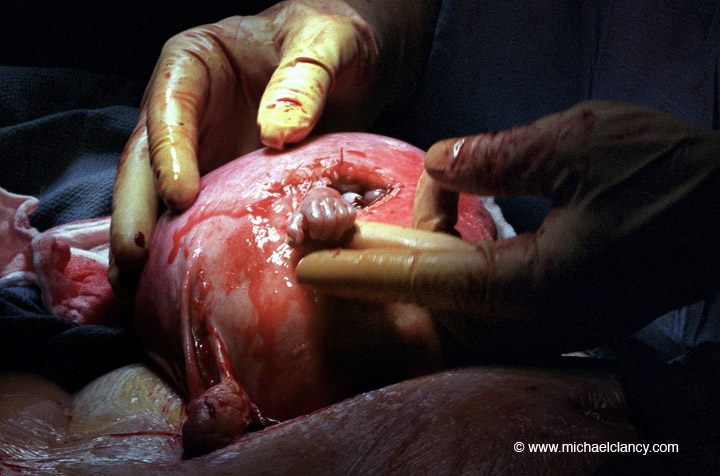 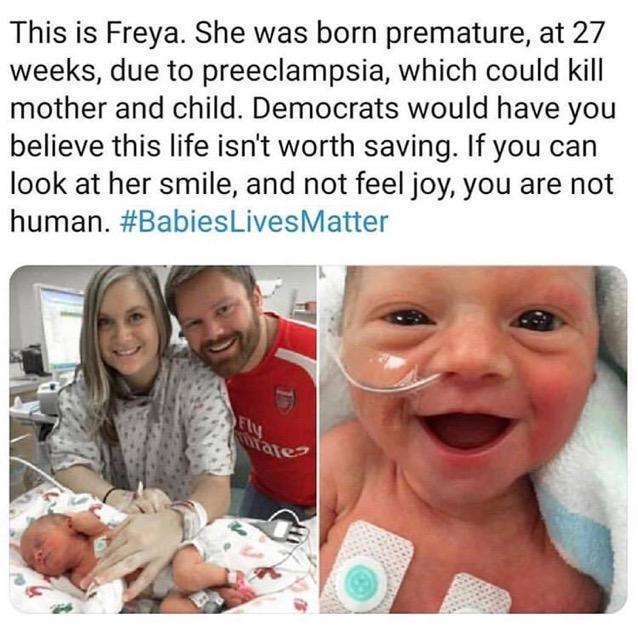